Electric Machine Design Course
Stator Phase Circuits & Coil Design, Part 1 
Lecture # 14
Mod 14 Copyright: JR Hendershot 2012
140
Stator coil design guidelines
Copper to slot fill factor should be maximized for lowest Ohmic losses

Phase coils can be form wound  or random wound for insertion

Coils can be air wound in special tooling

Coils can be wound in place, machine inserted or hand inserted

Slots can be open, closed or semi-closed

Large machines require end turn support against vibration

Large conductor cross sections require multiple strands in hand

Each three phase wye circuit should use separate neutral connection

Phase coils can be either single layer or multiple layer type.

Identical number of conductors/slot results in best designs.
Mod 14 Copyright: JR Hendershot 2012
141
Stator slot & conductor details
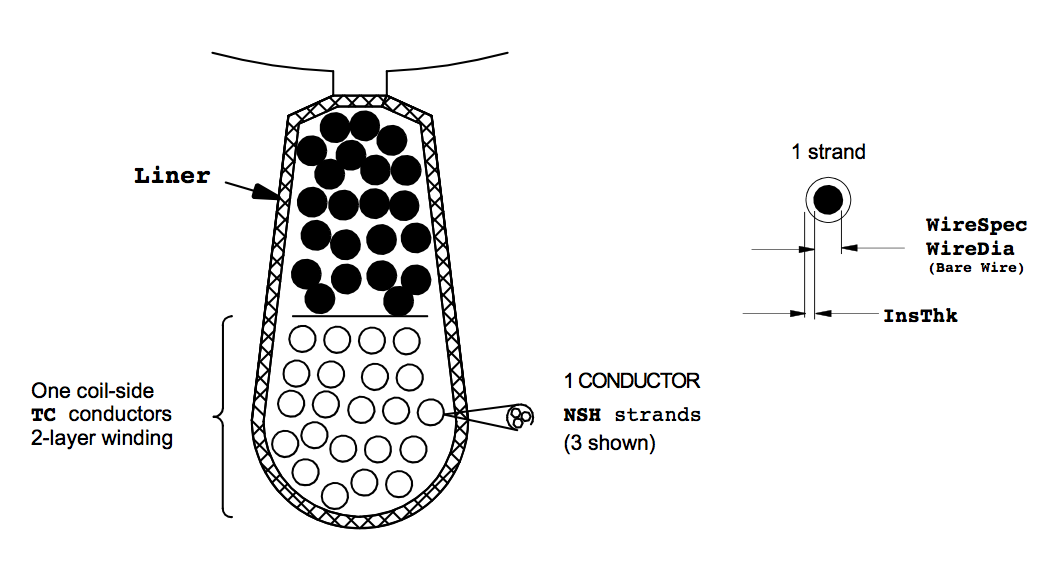 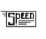 Mod 14 Copyright: JR Hendershot 2012
142
Phase coil types
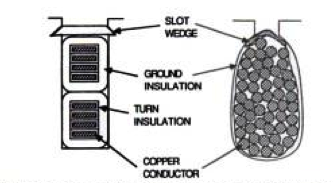 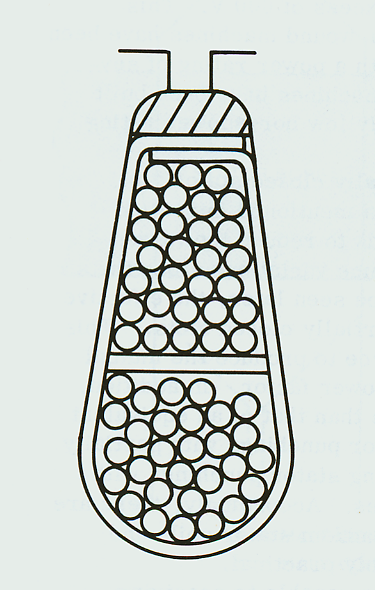 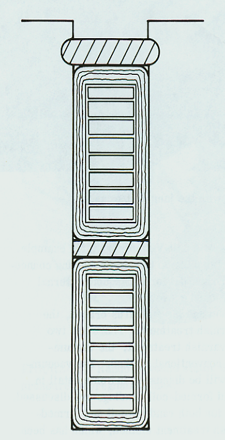 Open slot
form wound
Open slot
form wound
Semi-closed slot random wound
Mod 14 Copyright: JR Hendershot 2012
143
High slot fill concentrated windings
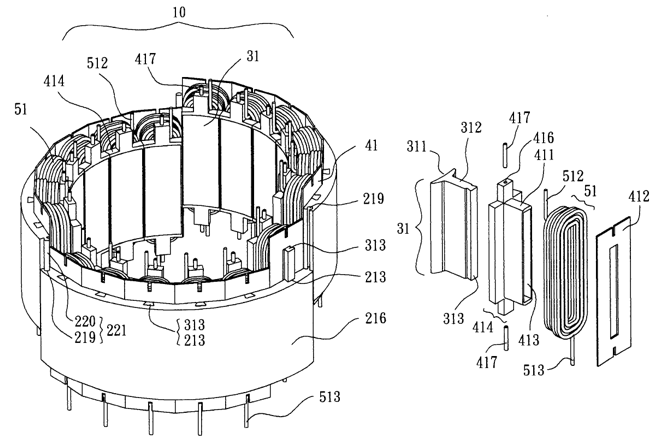 US Patent # 6,583,530
Mod 14 Copyright: JR Hendershot 2012
144
Various stator iron & coil design combinations
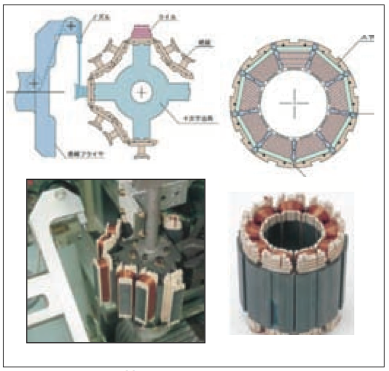 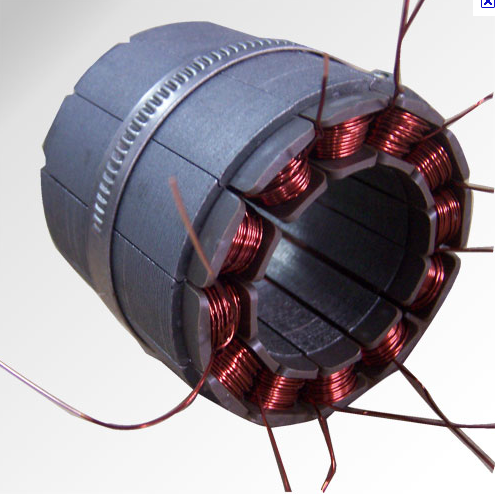 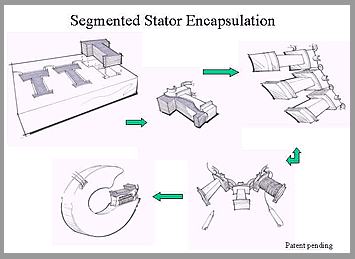 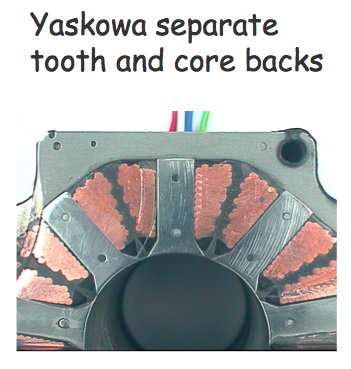 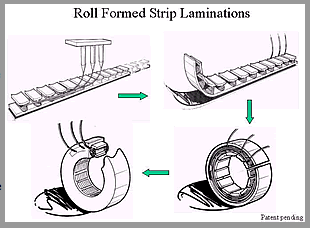 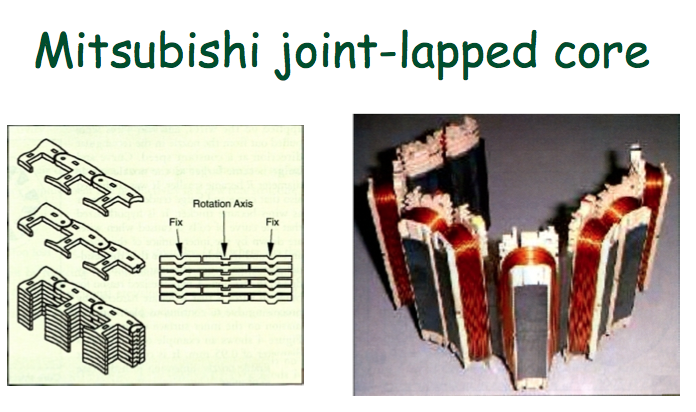 Mod 14 Copyright: JR Hendershot 2012
145
Stator slot fill discussion
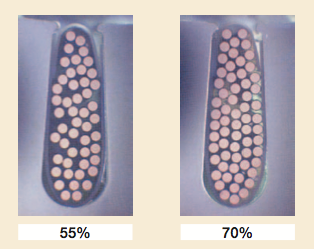 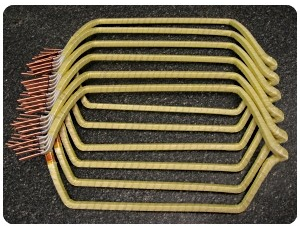 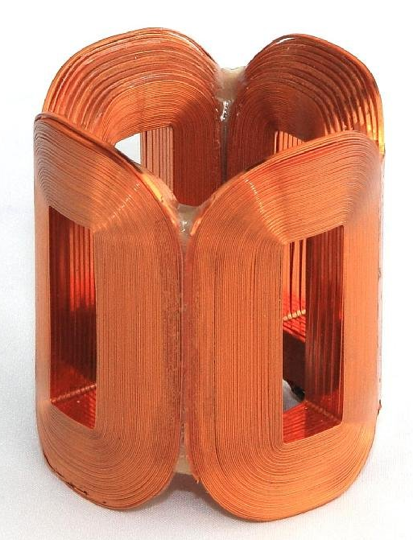 Slot fill of random wound		Air wound coils	     Form wound coils (to 65%)
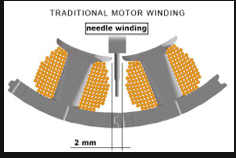 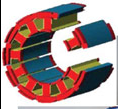 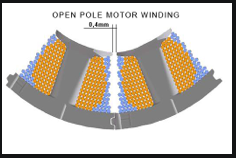 Phase slot fill using segmented core.
Mod 14 Copyright: JR Hendershot 2012
Examples of high slot fill phase windings to minimize Ohmic losses
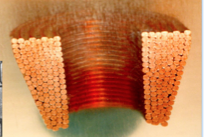 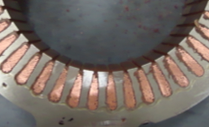 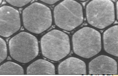 FORD
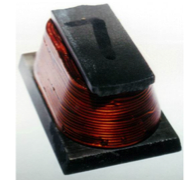 TOYOTA
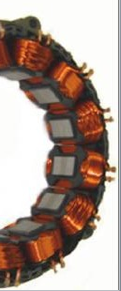 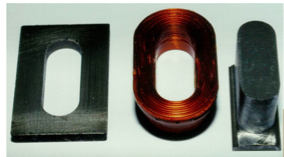 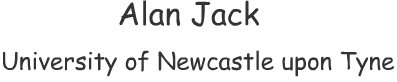 Mod 14 Copyright: JR Hendershot 2012
147
Phase coil end turn extensions
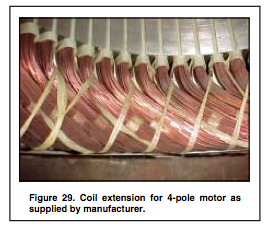 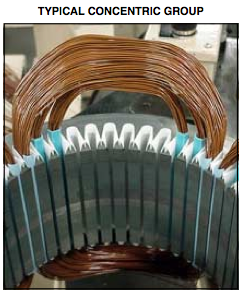 End turns from random wound coils after insertion in cuffed slot liners. Note, large end turns cannot be left un-attended.
End turns are shown formed or blocked and laced together tightly before applying varnish to restrain conductors against vibration.
Mod 14 Copyright: JR Hendershot 2012
148
Form wound coils & end turn supports
Mod 14 Copyright: JR Hendershot 2012
149
Form wound coils for open slots
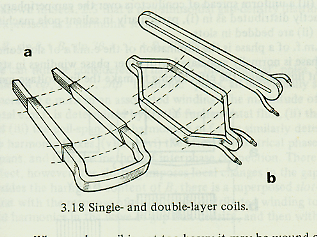 Mod 14 Copyright: JR Hendershot 2012
150
Lap installation of form wound coils
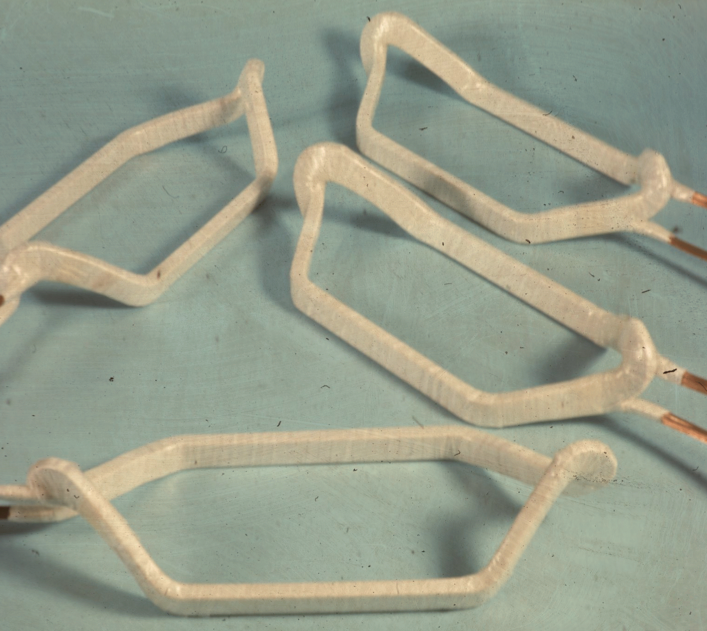 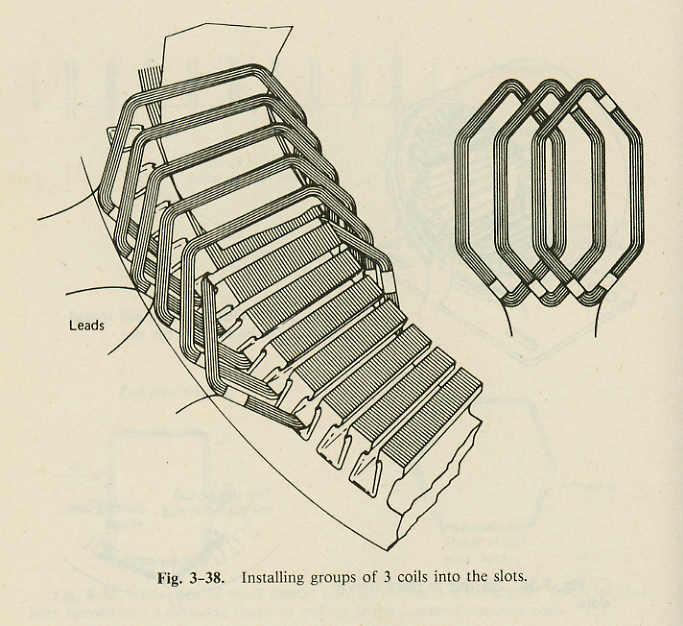 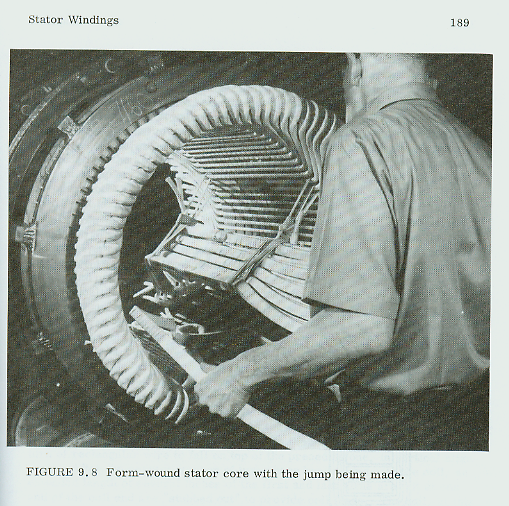 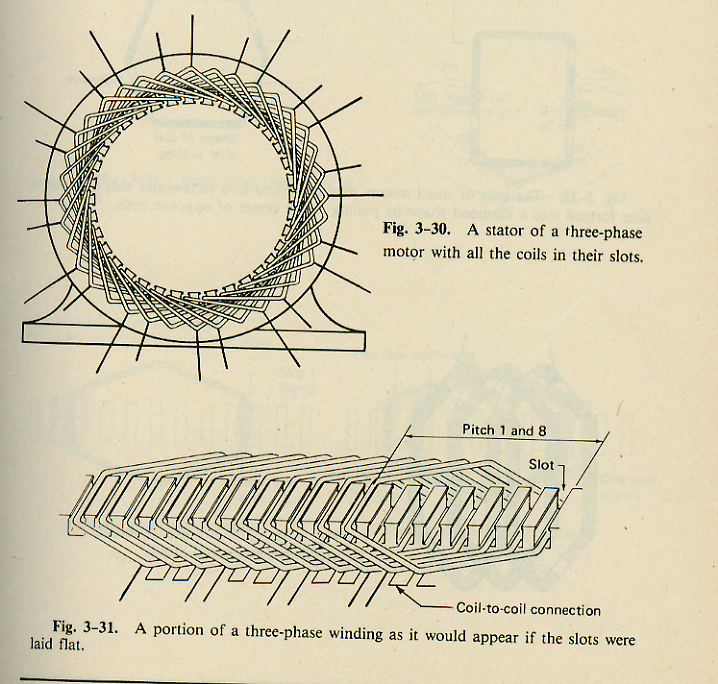 Mod14 Copyright: JR Hendershot 2012
151
Coils designs for small machines
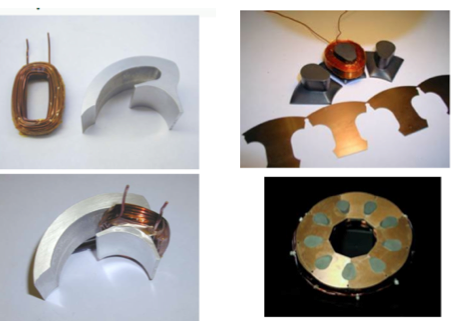 Mod 14 Copyright: JR Hendershot 2012
152
Roebel coil assembly details in stator slot
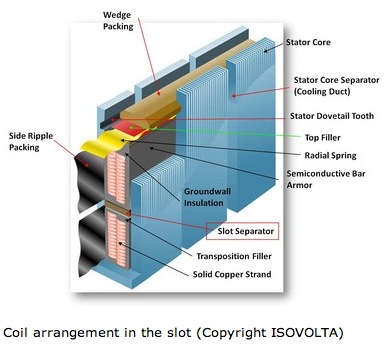 Mod 14 Copyright: JR Hendershot 2012
142
Parallel path conductors per coil turn. (Roebel Coils)
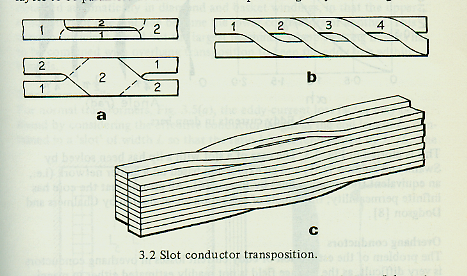 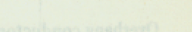 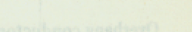 Transposition of parallel conductors to all slot positions for equal currents in each conductor
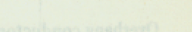 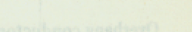 Mod 14 Copyright: JR Hendershot 2012
154
Random wound phase coils groups
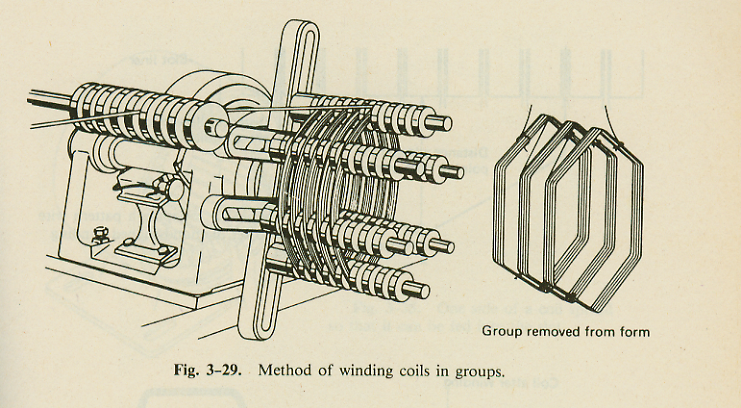 Mod 14 Copyright: JR Hendershot 2012
155
Air wound coils lap assembledfor dual gap slotless motor
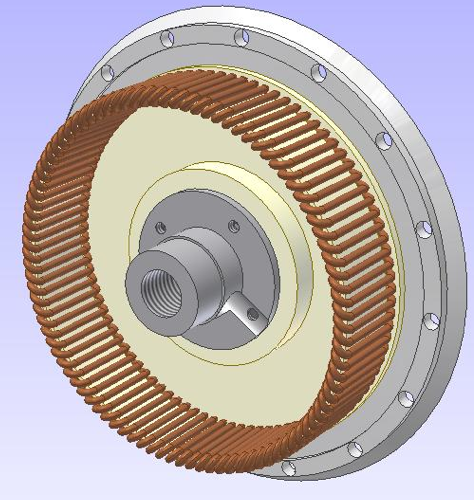 Mod 14 Copyright: JR Hendershot 2012
156
Air wound coils for axial flux stators
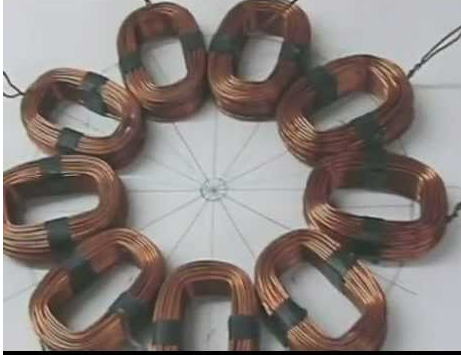 Mod 14 Copyright: JR Hendershot 2012
157
Phase coil design tips
Most if these tips apply to both very small machines and very large machines, even though their implementations will be different.

Single strand magnet wire to stranded lead with can be soldered 

Multi-strand magnet wire is best crimped in a copper sleeve or terminal
	(Same to applies to neutral connections)

Neutral connection can be located in either end turn pack
	When in phase lead end, full turn counts per coil result
	When opposite lead half turns can be quite useful

Each parallel circuit path should use separate neutral connection

Delta winding substitution for wye connection eliminates neutral connections.  (Very useful if end turn height space is limited)
	(Turns/coils must be changed)
Mod 14 Copyright: JR Hendershot 2012
158
Title
Mod 14 Copyright: JR Hendershot 2012
159
Title
Mod 14 Copyright: JR Hendershot 2012
160